Eaux douces et eaux salées
Le cycle de l’eau
Le cycle de l’eau
Qu’arrive-t-il aux gouttes de pluie et aux flaques d’eau après une averse?
Une partie coule sur le sol, forme des ruisseaux et des rivières, puis se déverse dans les océans.

Une partie s’infiltre dans le sol et s’écoule sous terre

Une partie alimente les terres humides et les lacs

Une partie s’évapore dans l’atmosphère
Le cycle de l’eau
Il y a deux changements d’états:
Évaporation
Condensation
Le cycle de l’eau
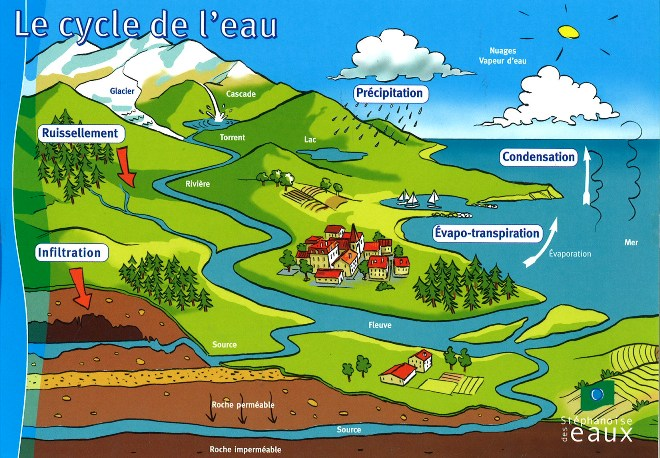 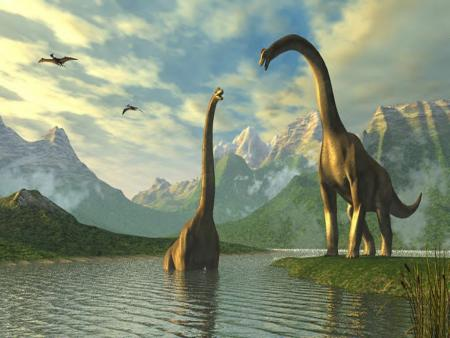 L’eau se déplace toujours: elle s’écoule, s’évapore et se condense.  Cependant, la quantité totale d’eau sur Terre est constante.  La quantité d’eau sur notre planète et dans l’atmosphère n’a d’ailleurs pas changé depuis des milliards d’années.
Le cycle de l’eau
Le verre d’eau que tu bois aujourd’hui pourrait contenir quelques particules  de l’eau dans laquelle un dinosaure s’est baigné il y a des millions d’années!
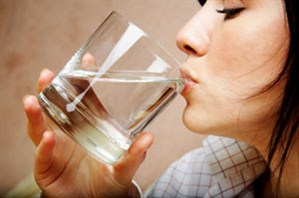 Le crois-tu?